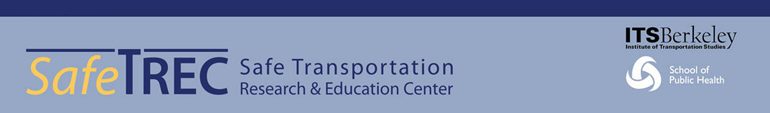 Investigating the underreporting of pedestrian and bicycle crashes in and around university campuses—a “crowdsourcing” approach
Aditya Medury (UCB), Offer Grembek (UCB), Anastasia Loukaitou-Sideris (UCLA), Kevan Shafizadeh (CSUS)

TRB 2017
1
Why Crowdsource Traffic Safety Data?
Leveraging traffic safety information from the community at large
2
Not all crashes get documented
A crash is less likely to get reported to the police if:
Only/predominantly non-motorized modes involved
No injured parties/little property damage
Only one party involved
[Elvik and Mysen, 1999; Stutts and Hunter, 1998; Sciortino et al, 2005; Loo and Tsui, 2007]
3
But people observe these crashes (from personal experience)
A minor read-end collision involving me. 

No injuries, minor property damage.


Got reported on Waze (not by me), and validated by three other people.
4
Source: Waze
People also have opinions about traffic safety
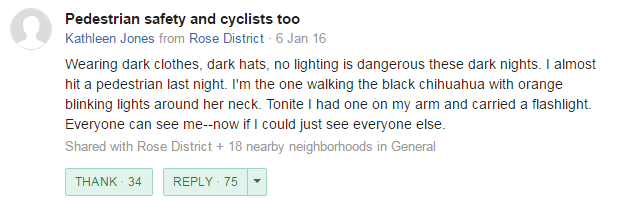 Source: Nextdoor.com
5
Traffic Safety Management (using police-reported datasets)
Historical Police-reported Crashes
Crashes Occurring in the Future
Trying to mitigate future crashes using historical crashes
Understanding crowdsourced crash data
Historical Police-reported Crashes
Crashes Occurring in the Future
Crowdsourced/Self-reported Crashes
Perceptions of Traffic Safety
In what ways do crowdsourced data supplement, and differ from, police-reported crashes?
Perceptions vs Crashes
Historical Police-reported Crashes
Crashes Occurring in the Future
Crowdsourced/Self-reported Crashes
Perceptions of Traffic Safety
How well do traffic perceptions align with crash data?
Sourcing Safety Data from Campus Community
Three university campuses studied:
California State University, Sacramento (CSUS)
University of California, Berkeley (UCB)
University of California, Los Angeles (UCLA)

Administered an online survey between Feb and March 2013 at each campus: 
Campus community contacted via official e-mail addresses

Two types of pedestrian and bicycle safety data requested: 
Previous crash experiences 
Perceived hazardous locations
9
Evaluating Four Types of Traffic Safety Data
Very few police-reported crashes (SWITRS) observed on campus
10
What are the similarities and differences in these datasets?
Historical SWITRS Crashes
Post-Survey SWITRS Crashes
Self-Reported Crashes
Perceived Hazardous Locations
Comparing Historical SWITRS and Survey Crashes
12
Self-reported Crashes Less Auto-Dominant
A greater diversity in crash types observed in survey 
(more ped-bicycle, single bicycle crashes)
13
Many survey-reported crashes involved no injuries
“I was looking to my left to see oncoming traffic before making a right turn onto Ohio. Lifted my foot from the brake briefly - was not aware that there was a woman with a stroller right in front of me in crosswalk. Tapped stroller, which slowly fell over.”
14
Campus Boundary Effect
Campus boundary lies at the interface of non-motorized-friendly on-campus environment and automobile-friendly off-campus city traffic.

In UCB and CSUS, on-campus access to motorists is significantly restricted.
15
Understanding Perceived Hazardous Locations (PHLs)
Identifying spatial overlaps with both historical and future crashes
16
Identifying Clusters of Significance
Using PHLs/SWITRS crash locations as points of reference, aggregated all crash/PHLs around them within 50 meters.

Distinguishing between clusters with high PHLs and low PHLs (threshold = 20 observations)
17
High concentrations of PHLs overlapped with future SWITRS crashes
Could high concentrations of PHLs act as a means of validating self-reported data?
18
High concentrations of PHLs overlapped with future SWITRS crashes
19
What have we learnt?
People are forthcoming with information on traffic safety
Insights gained from self-reported crashes may be complementary to police-reported databases
People’s perceptions of traffic safety may be helpful in detecting emerging concerns of traffic safety
High concentrations of observations also useful as a method to alleviate concerns of data quality

Continuous engagement with the community over prolonged periods of time would help substantiate the potential of crowdsourcing traffic safety data
20
Thank you!
21
Reporting Crash Data
Campus affiliation
Time of crash 
Crash location (sidewalk, driveway, crosswalk, bicycle lane, etc.)
Objects involved (cyclist, pedestrian, vehicle, non-moving permanent object)
Injury severity (very serious to no injury, no property damage)
Potential contributing factors for each mode involved:
Behavior-related: inattention, excessive speed, failure to yield, etc.
Infrastructure-related: cracked sidewalk,  obstructed bicycle lane, etc.
Whether the collision was reported or not
Crash narratives
22
Questions about Perceived Hazardous Locations
Emphasis on proactive safety investigation
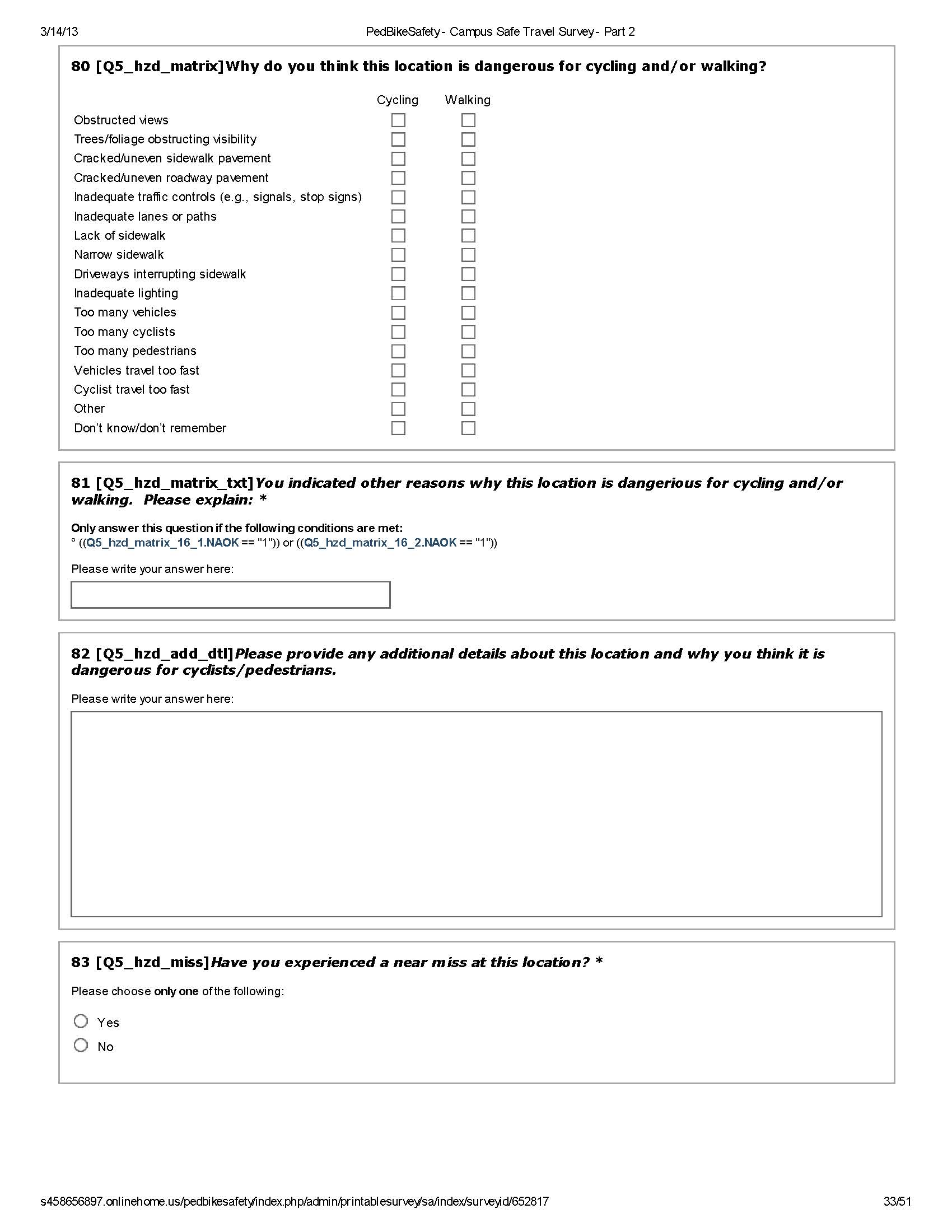 23
Four Types of Datasets Available
SWITRS (Statewide Integrated Traffic Records System): historical repository of all police-reported crashes in California

Respondents more likely to report traffic safety perceptions
24
Majority of survey crashes occurred within 2-3 years of the survey
One-time retrospective study cannot capture a long time horizon equally effectively
Large sections of  campus community changes every four to five years
25
Comparing Off-Campus Crashes between Jan 2010 and Mar 2013
Time period commensurate with a typical four-year undergraduate cycle
Limiting issues pertaining to recall bias in surveys

Focusing only on off-campus crashes
26
But people observe these crashes
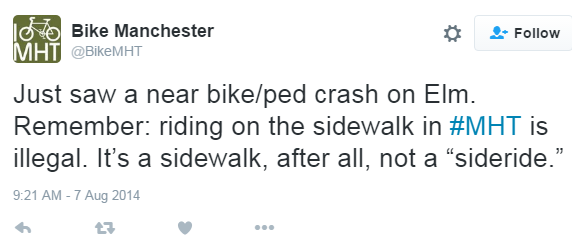 Source: Twitter
27
Are the PHLs randomly dispersed?
Or do high concentrations of PHLs overlap with other crash data?
28
A greater diversity of crashes documented in survey crashes
29
Mapping Collisions Online
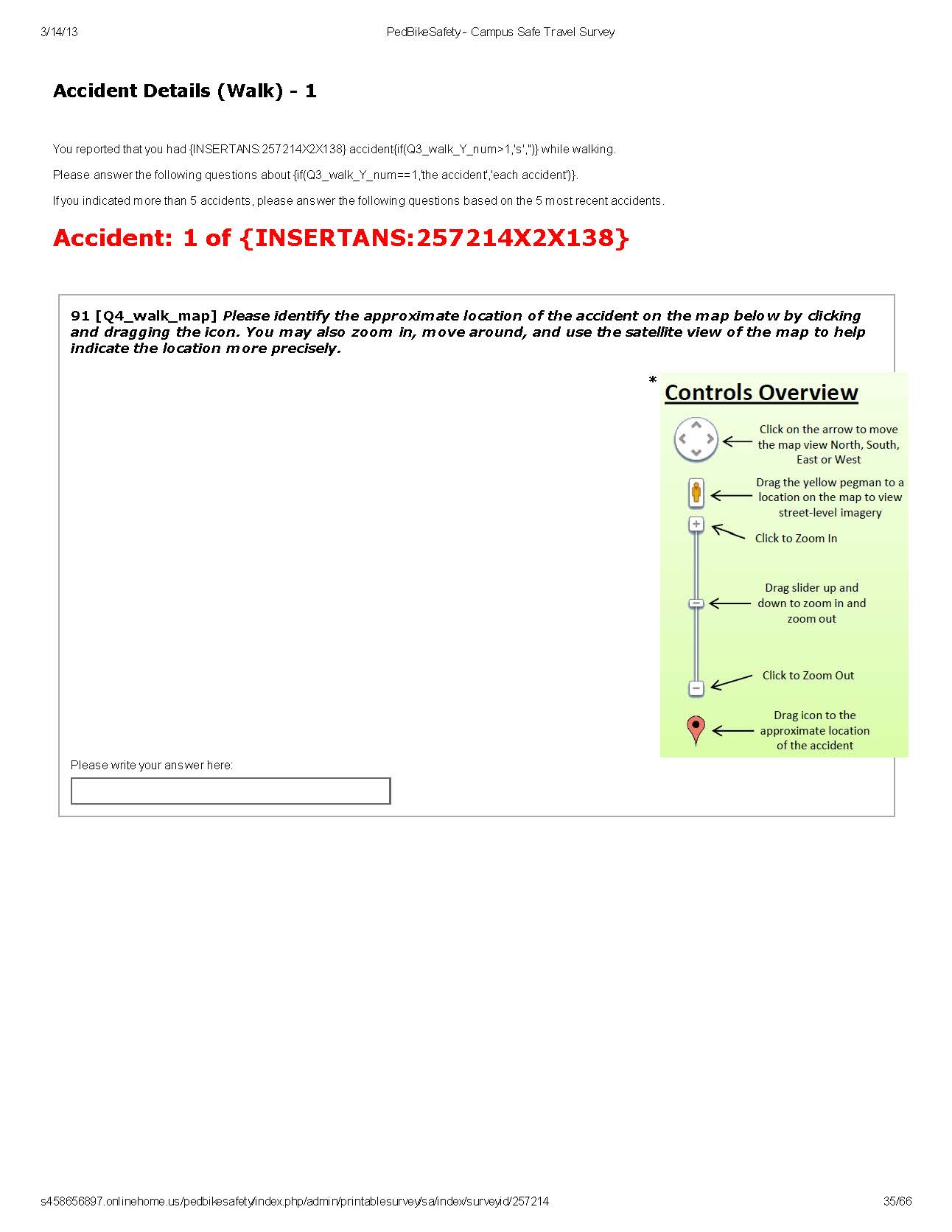 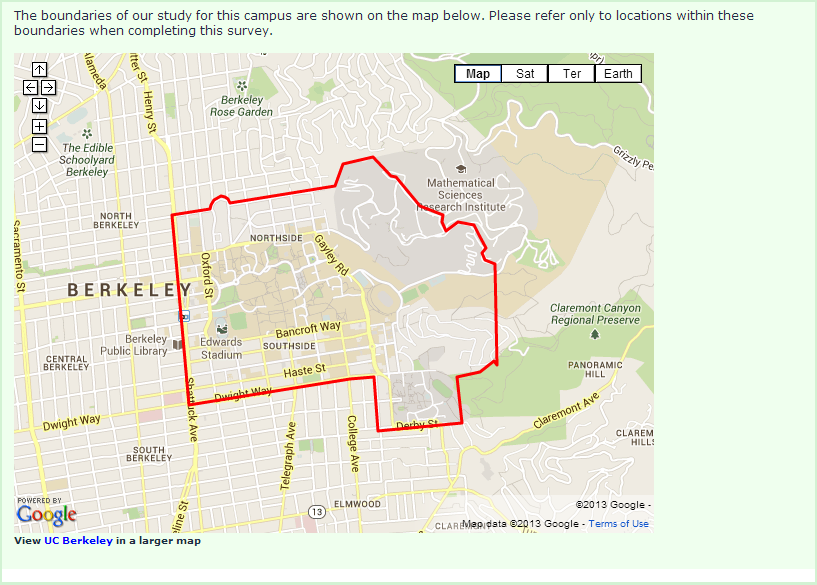 30